Tutorial 5: General Random Variables 1
MENG Yitong
ytmeng@cse.cuhk.edu.hk
27, February, 2016
1
Outline
Continuous random variables, PDFs, CDFs
Uniform distributions
Exponential distributions
Normal distributions
Laplace distributions
2
Continuous r.v. and PDFs
3
Continuous r.v. and PDFs
4
Cumulative Distribution Function
CDF for discrete case
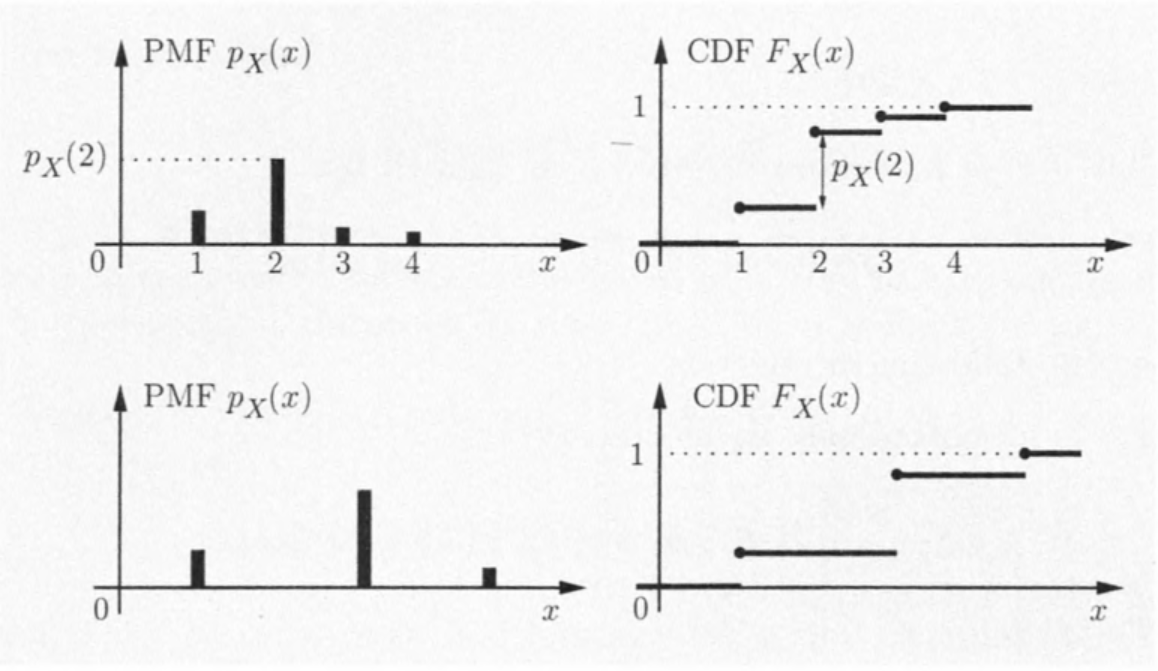 CDF for continuous case
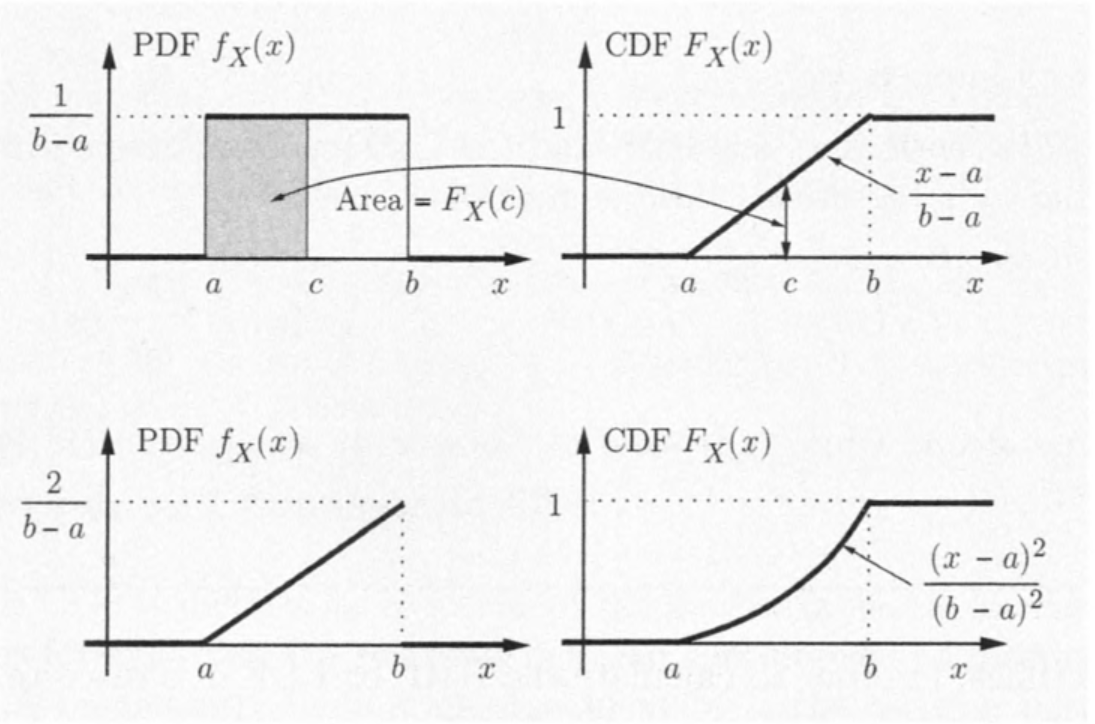 Uniform distributions
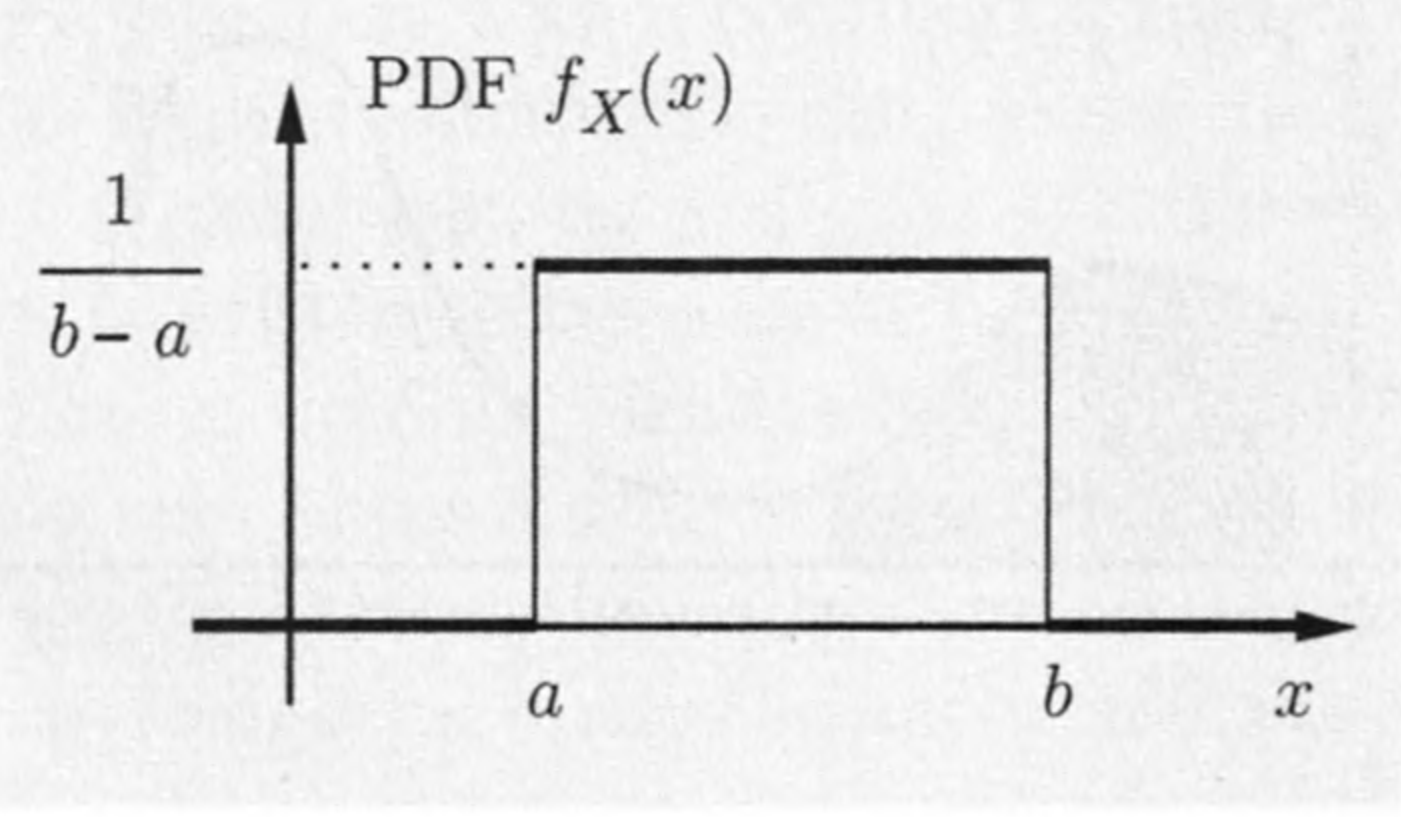 8
Example 1
9
Exponential distributions
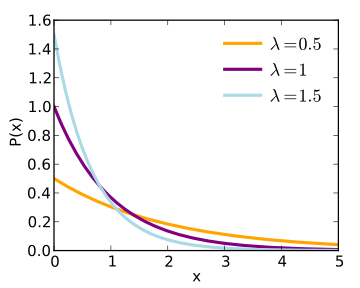 10
Example 2
11
Normal distributions
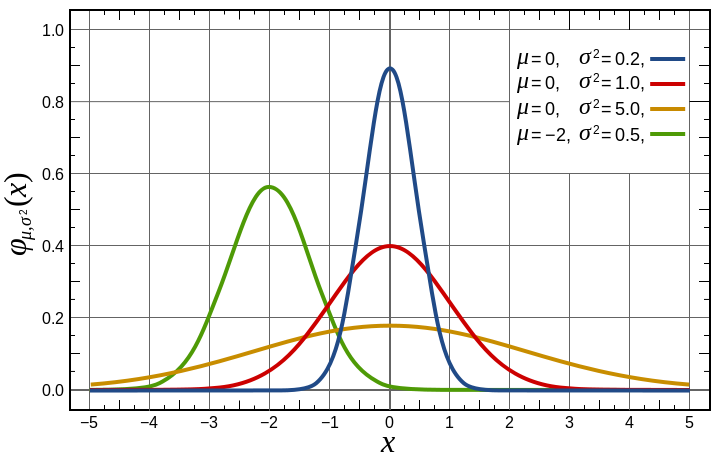 12
Example 3: Normal random variables
13
Example 3: Normal random variables
14
Example 4:
15
Example 5: Laplace random variable
16
Example 5: Laplace random variable
17
Example 5: Laplace random variable
18
Example 5: Laplace random variable
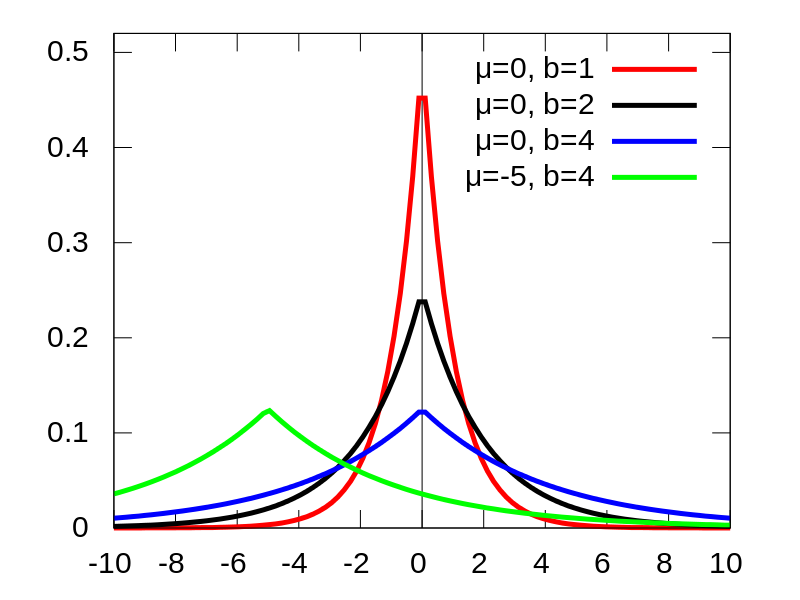 19